Отчёт о выполненных работах по благоустройству и текущему ремонту за периодс 24 ноября по 30 ноября 2023 года.
Текущий ремонтВосстановление освещения по ул. Звёздная д.5, к.1
Текущий ремонтЗамена розлива ХВС в подвале по пр.Космонавтов д.48, к.2
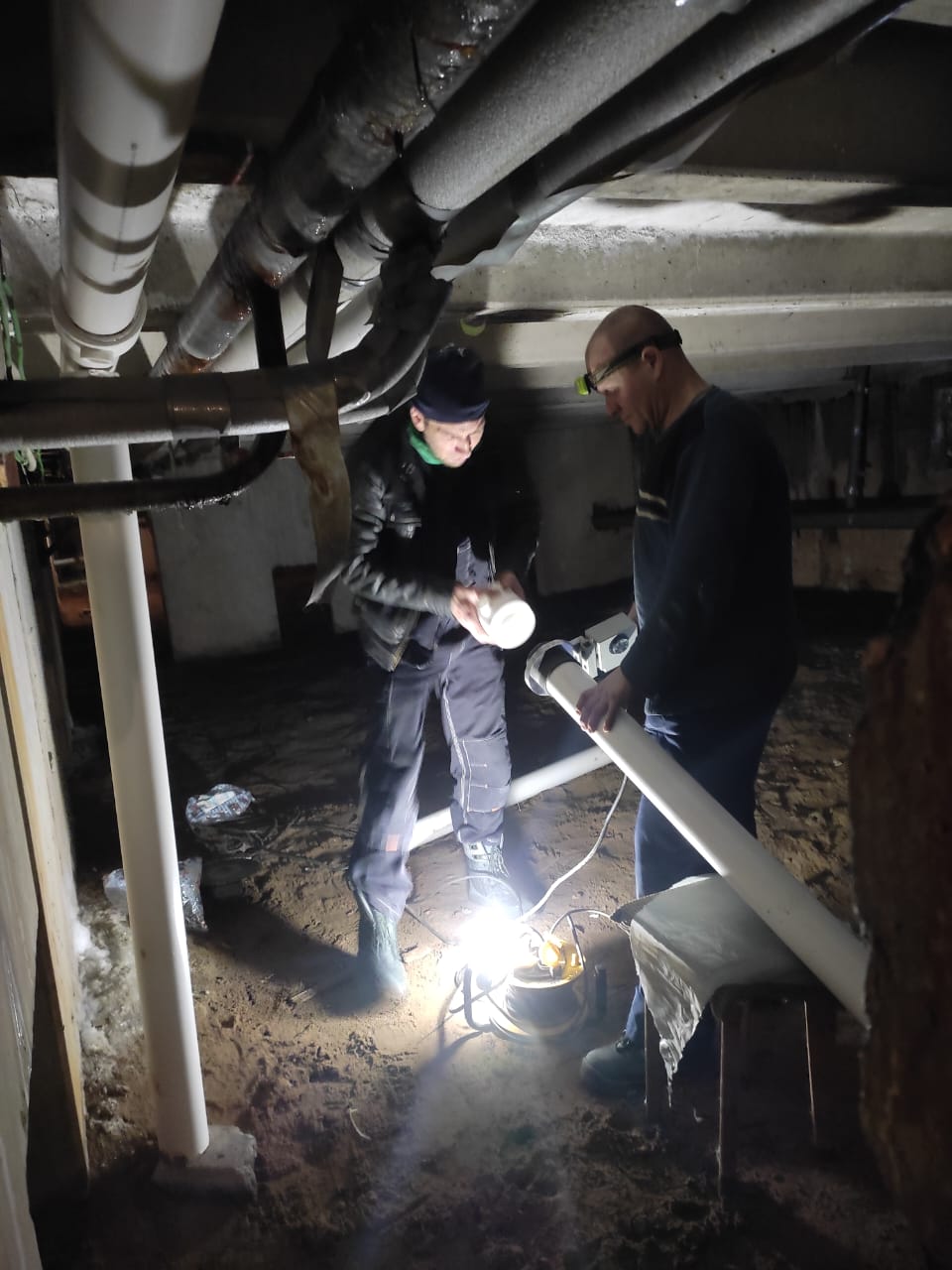 Текущий ремонтЗамена розлива ХВС в подвале по ул. Ленсовета д.73, к.2
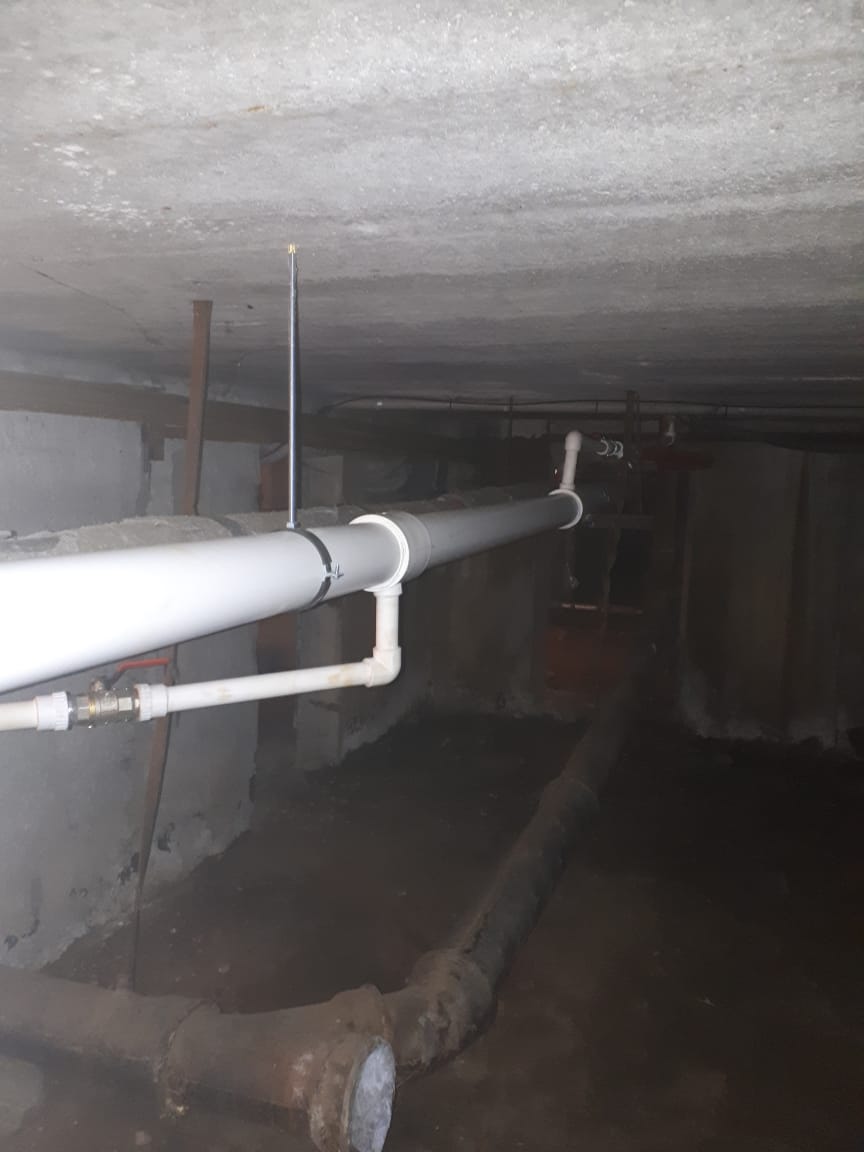 Текущий ремонтЗамена стояка ГВС в подвале по пр. Космонавтов д.20, к.2
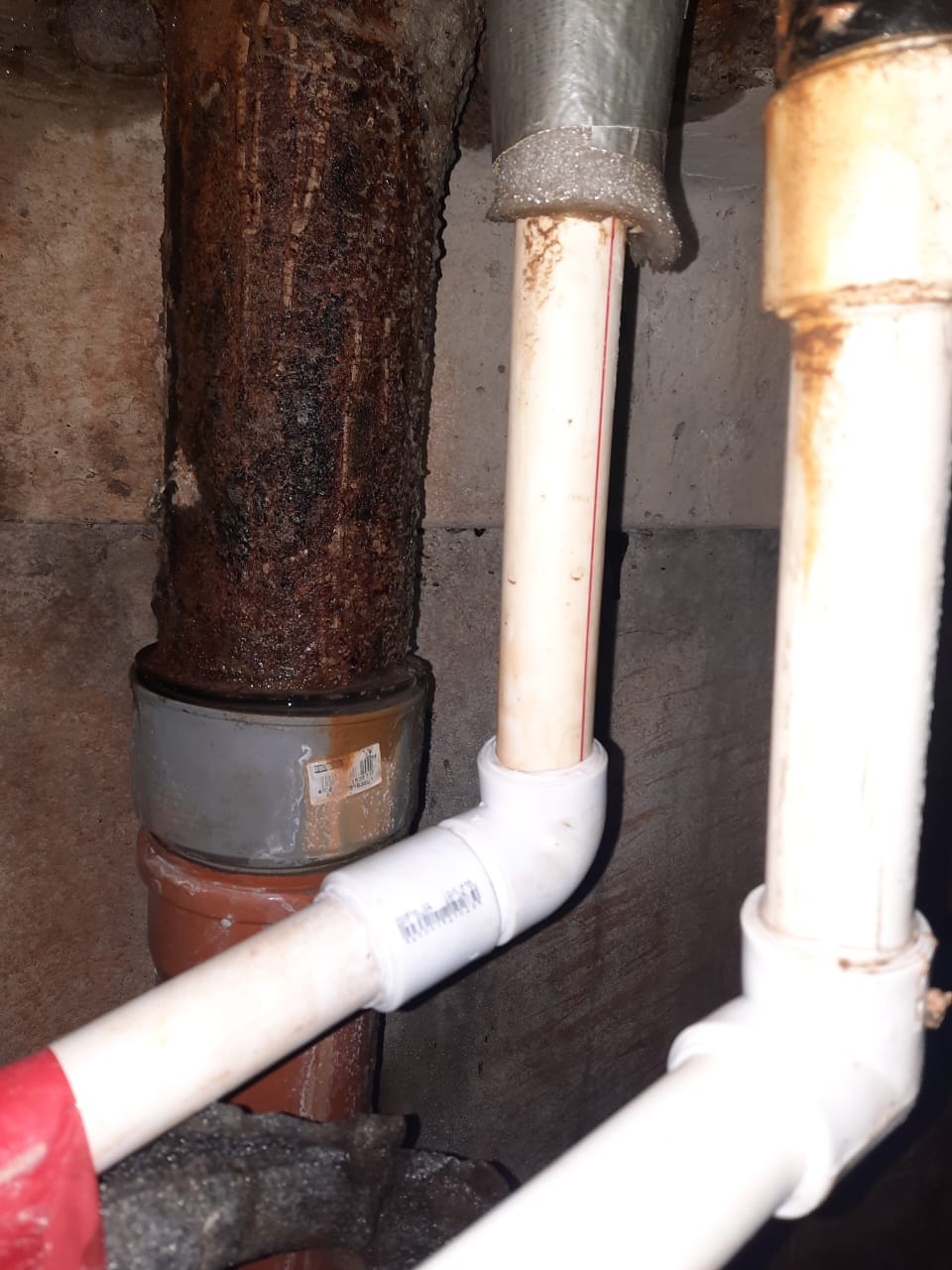 Текущий ремонтЗамена крана на стояке ЦО по ул. Алтайская д.31 (парадная № 1)
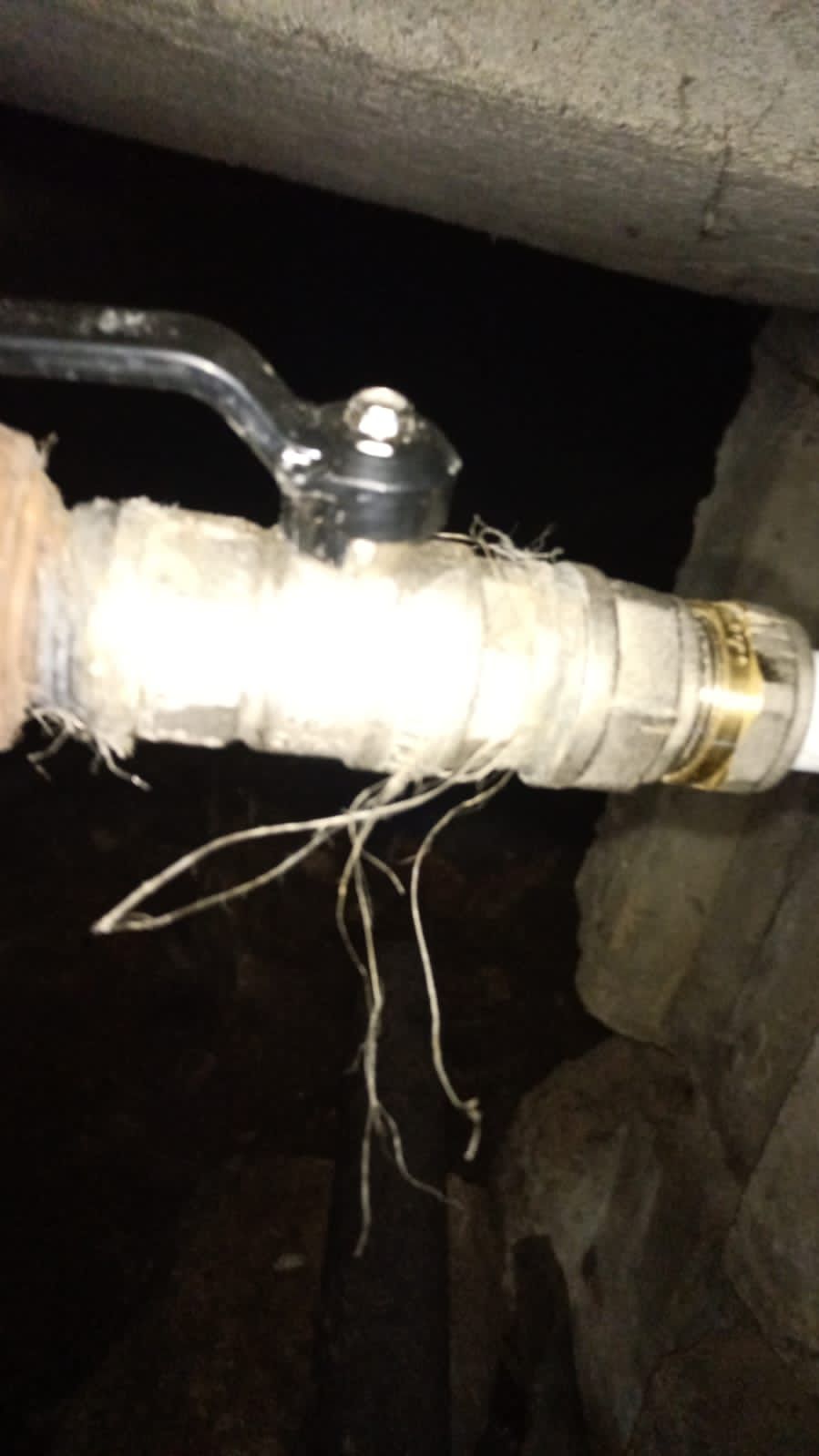 Содержание общего имуществаВлажная уборка парадных
Содержание общего имуществаВлажная уборка парадных
Содержание общего имуществаВлажная уборка парадных
Посыпка песком
Расчистка подходов
Расчистка подходов
Расчистка подходов
Расчистка подходов
Расчистка подходов
Расчистка подходов
Очистка кровель - сброска снежных шапок с карнизных свесов
Очистка кровель - сброска снежных шапок с карнизных свесов
Очистка кровель - сброска снежных шапок с карнизных свесов
Очистка кровель - сброска снежных шапок с карнизных свесов
Очистка кровель - сброска снежных шапок с карнизных свесов
Очистка кровель - сброска снежных шапок с карнизных свесов
Очистка кровель - сброска снежных шапок с карнизных свесов
Очистка кровель - сброска снежных шапок с карнизных свесов
Очистка кровель - сброска снежных шапок с карнизных свесов
Очистка кровель - сброска снежных шапок с карнизных свесов
Очистка кровель - сброска снежных шапок с карнизных свесов